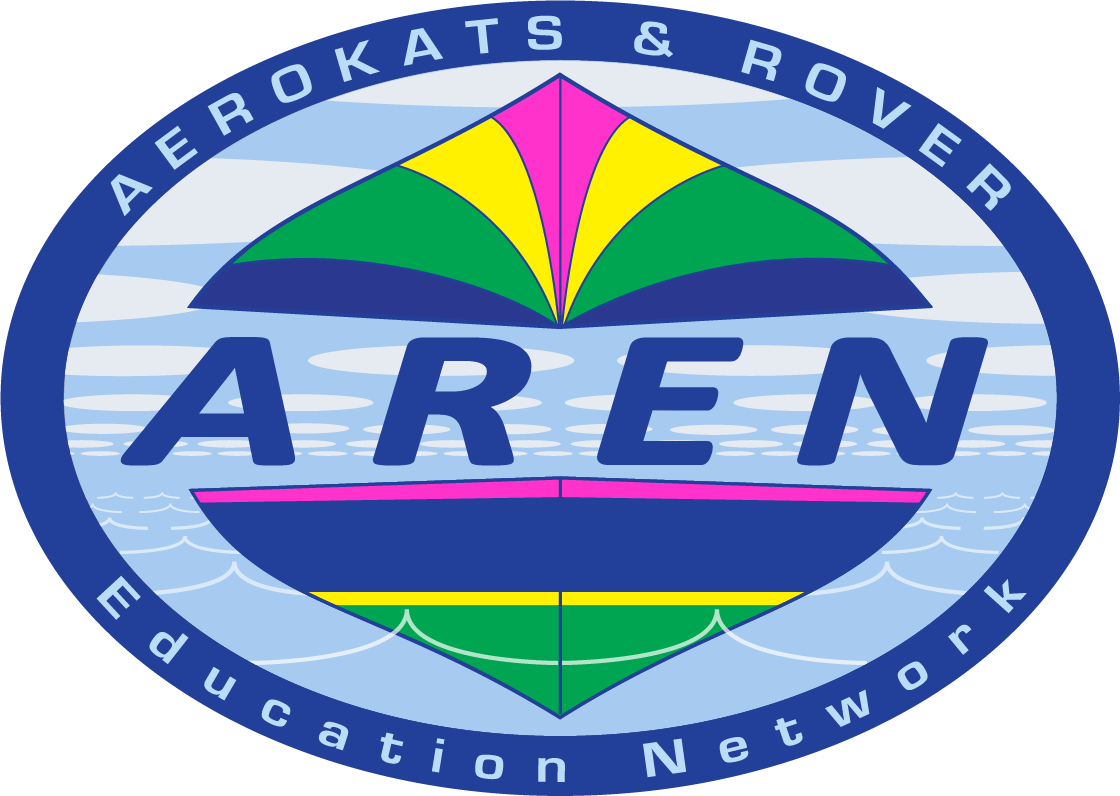 Forces of Flight
DAVID BYDLOWSKI and Lisa Ogiemwonyi
 WAYNE RESA / NASA’s AREN Project
bydlowd@resa.net  and  ogiemwl@resa.net
March 7, 2025 – MSTA – 11:00 am
AREN Projectand Today’s Presentation
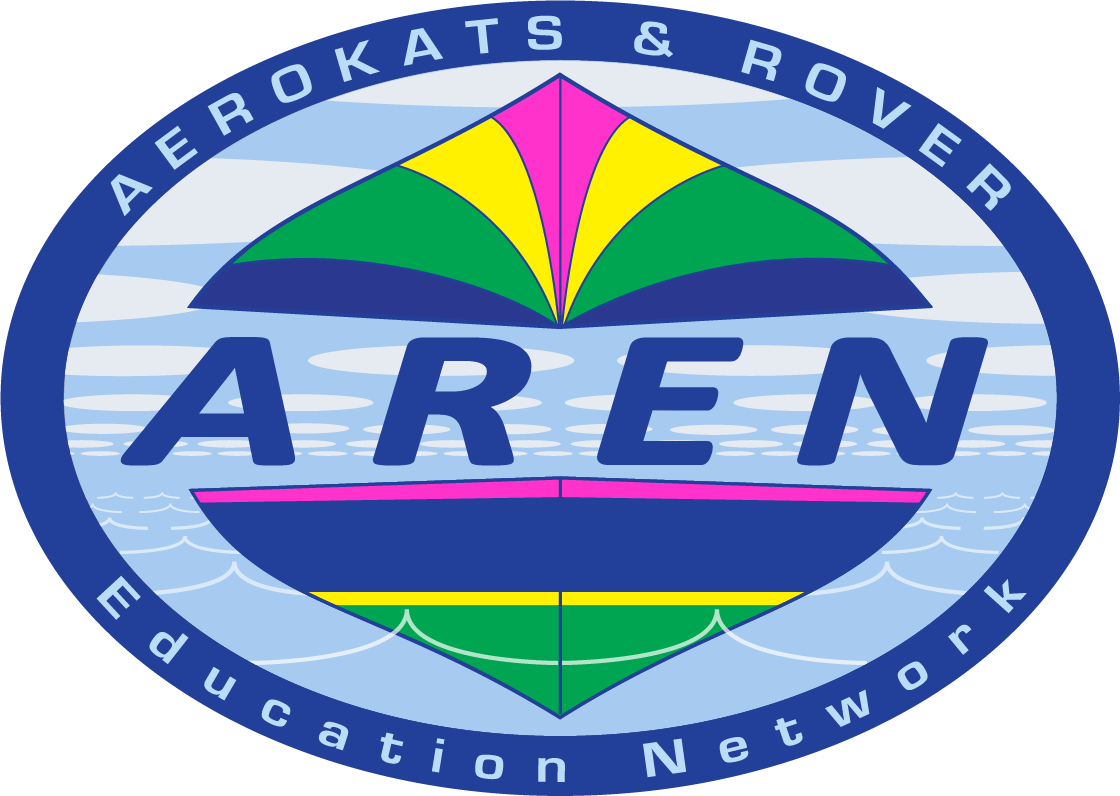 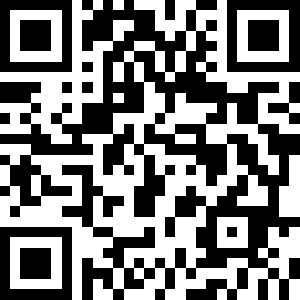 https://www.globe.gov/web/aren-project
Workshop Goals
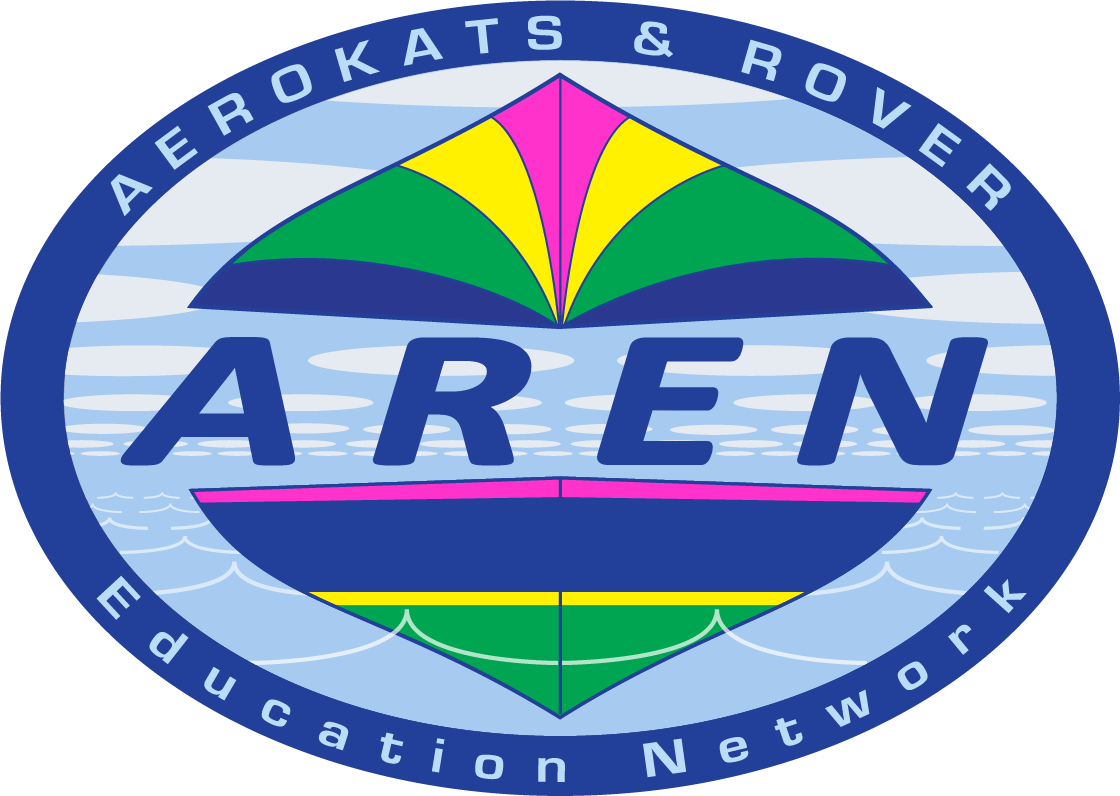 Participants will be able to:

Know the four forces of flight.

Apply the four forces of flight within the state standards on Forces and Interactions.

Apply the forces of flight to different examples.
Four Forces of Flight
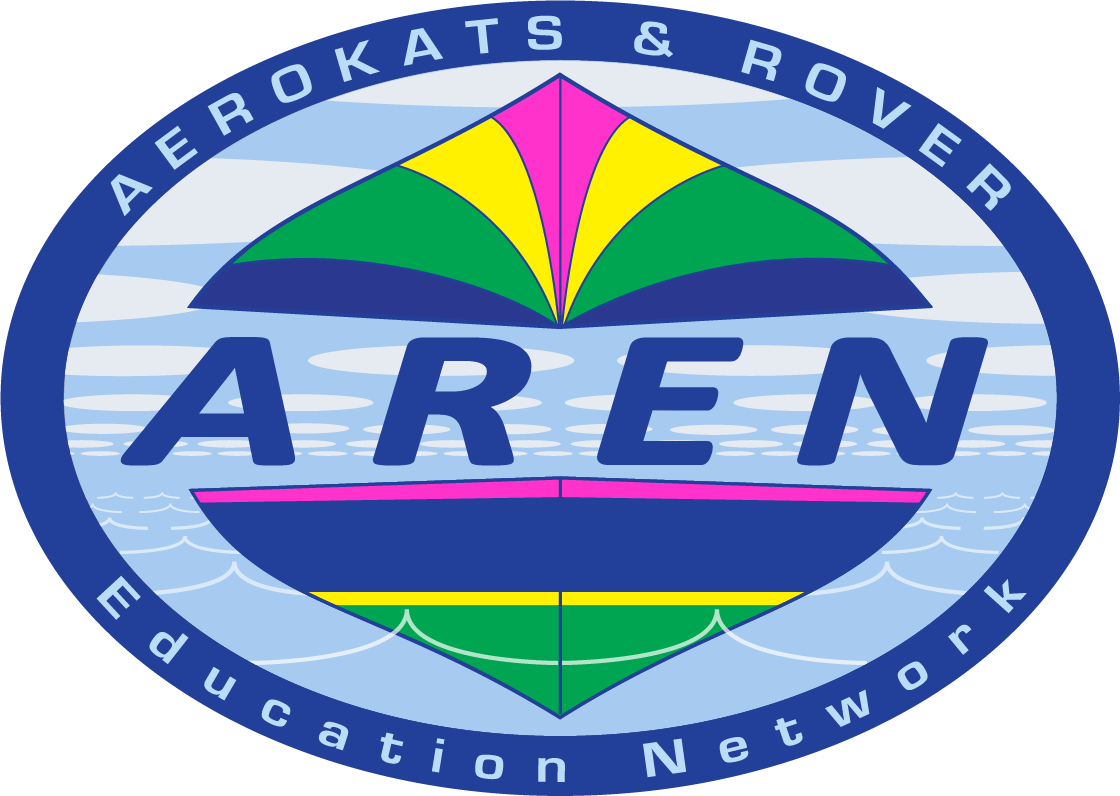 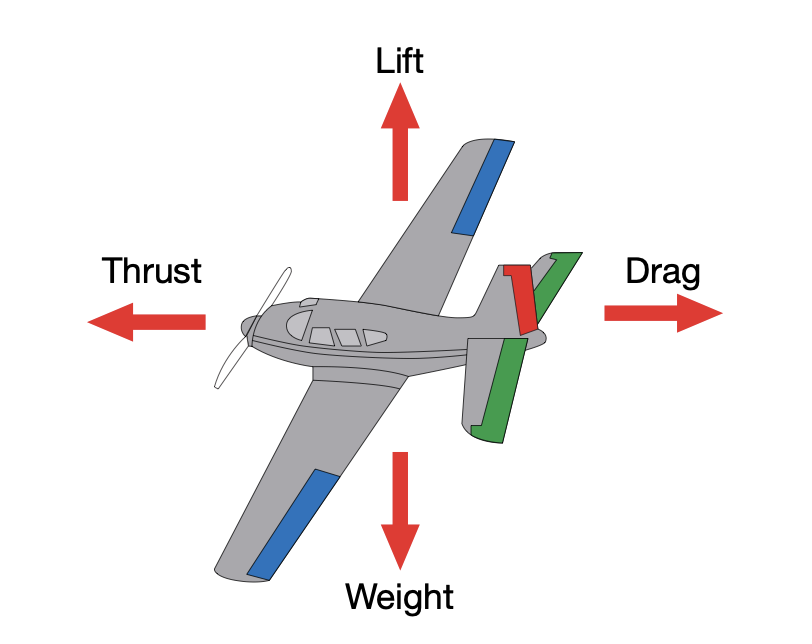 https://www1.grc.nasa.gov/beginners-guide-to-aeronautics/four-forces-on-an-airplane/
Alignment to the Disciplinary Core Ideas 


Kindergarten https://www.nextgenscience.org/dci-arrangement/k-ps2-motion-and-stability-forces-and-interactions

Third Grade https://www.nextgenscience.org/dci-arrangement/3-ps2-motion-and-stability-forces-and-interactions
 
Fifth Grade https://www.nextgenscience.org/dci-arrangement/5-ps2-motion-and-stability-forces-and-interactions 

Middle School https://www.nextgenscience.org/dci-arrangement/ms-ps2-motion-and-stability-forces-and-interactions
 
High School https://www.nextgenscience.org/dci-arrangement/hs-ps2-motion-and-stability-forces-and-interactions
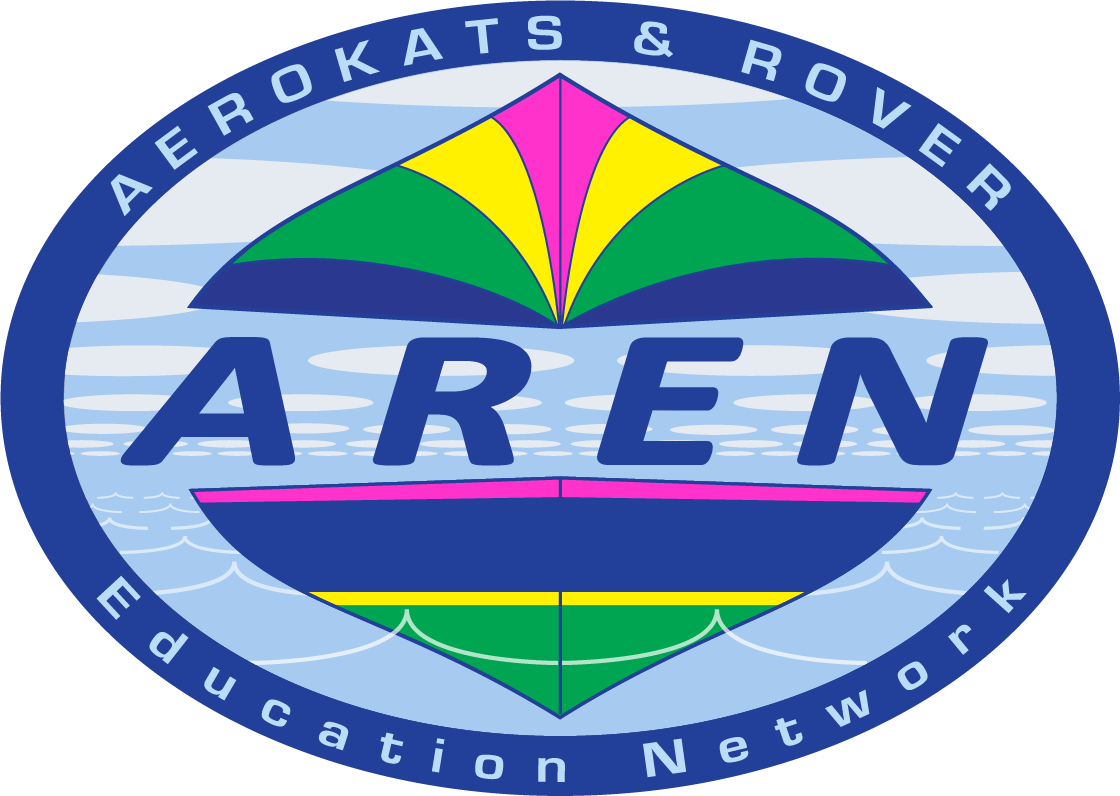 Flight – Action of flying through the atmosphere without touching a surface.  Two types:
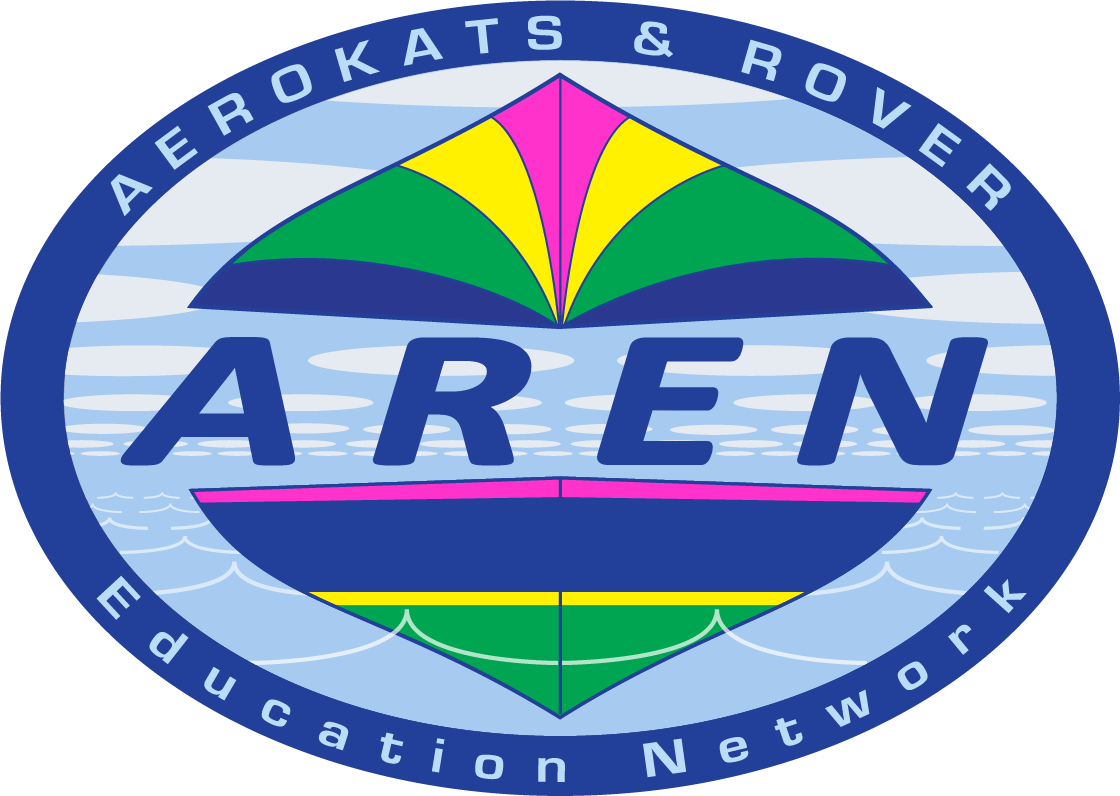 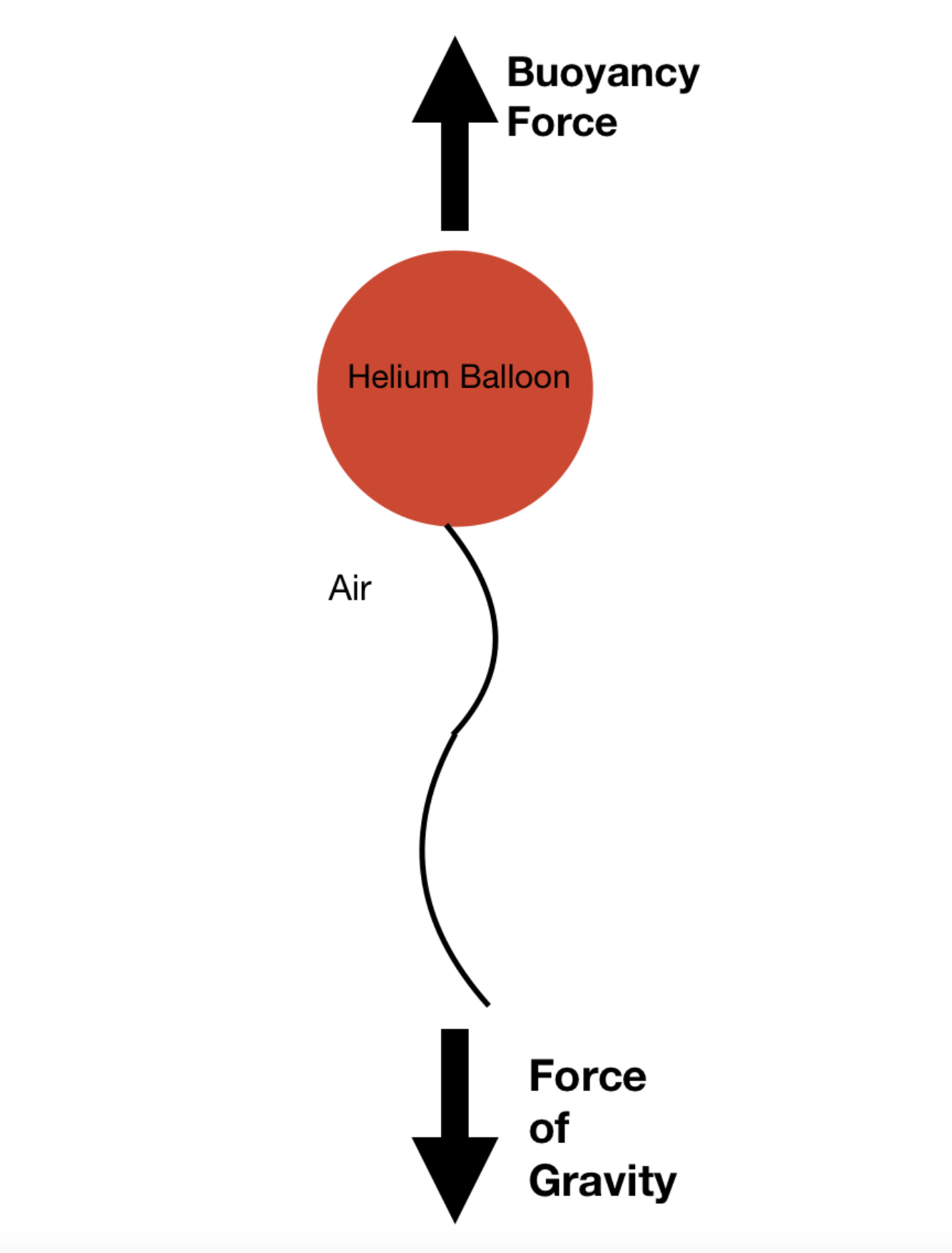 Buoyancy

                  Aerodynamic
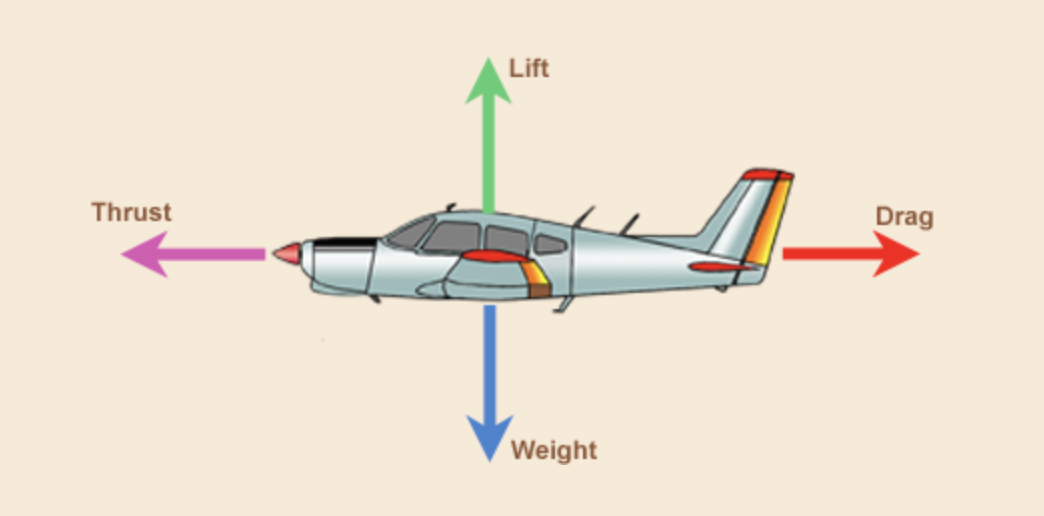 Neutral Buoyancy Challenge
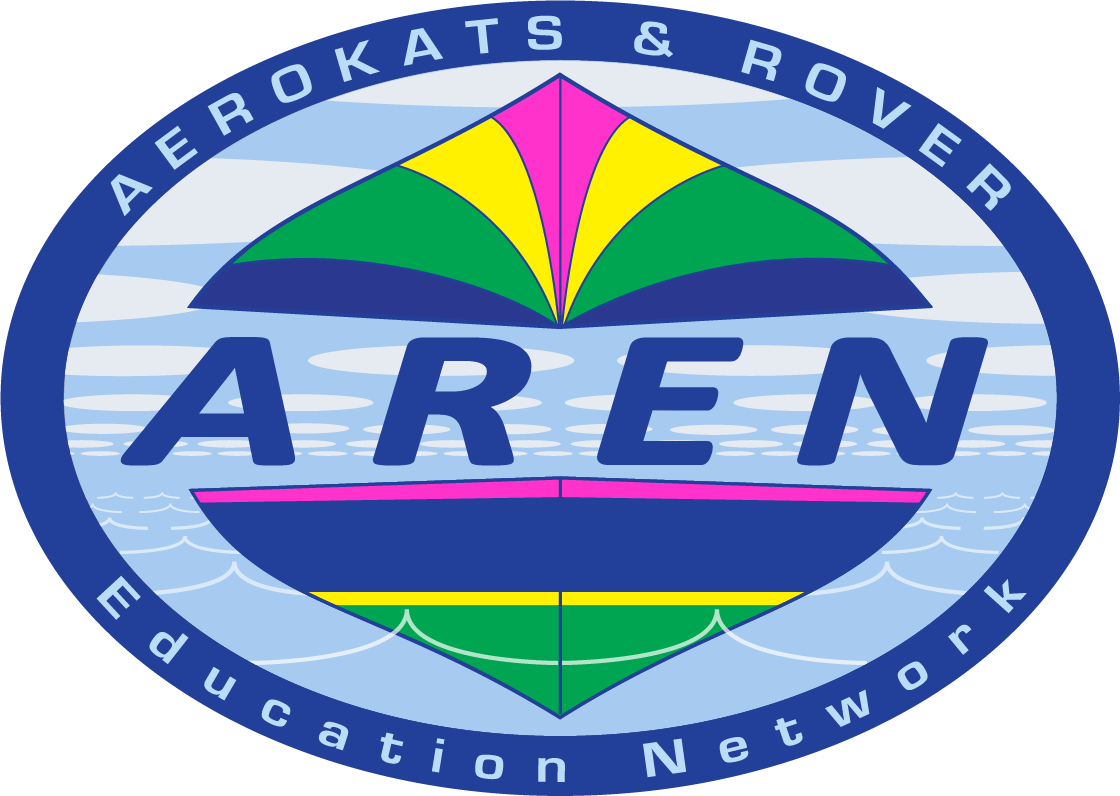 Mission:  Create a neutrally-balanced balloon that will float  without touching the ground, ceiling, or any other object.
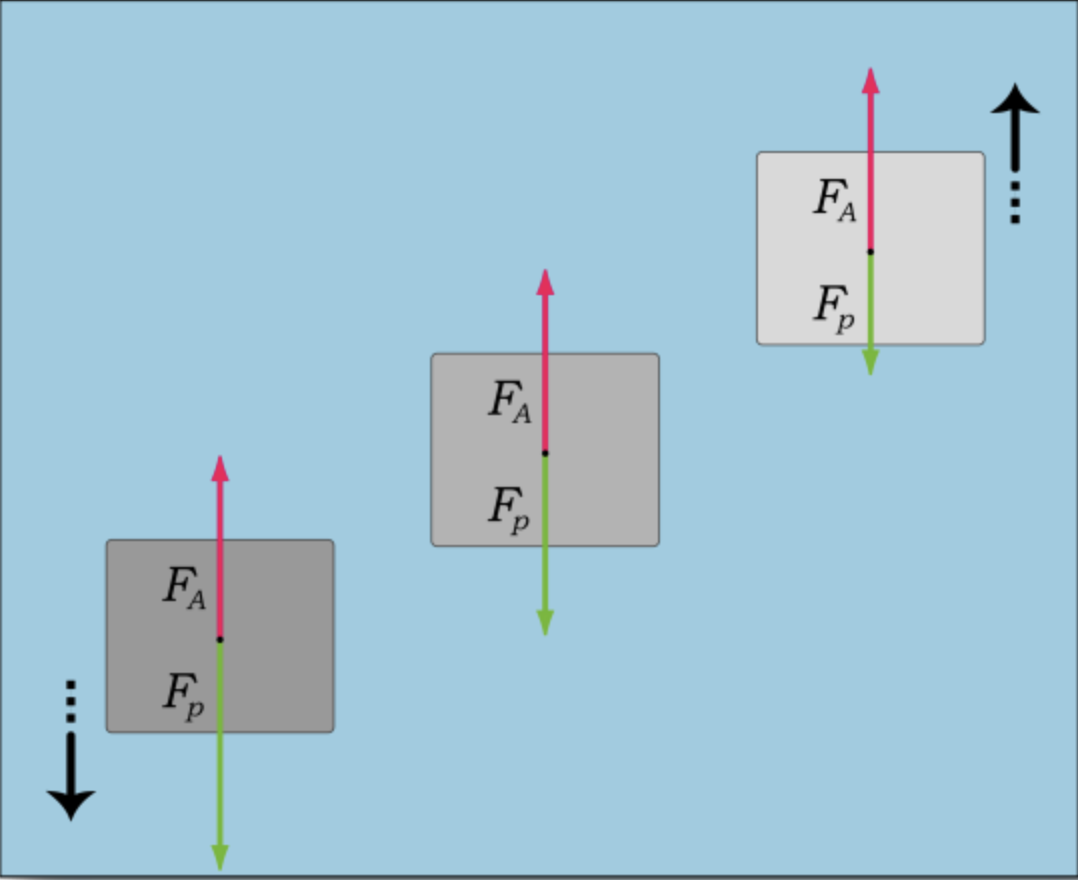 Today’s Challenges:
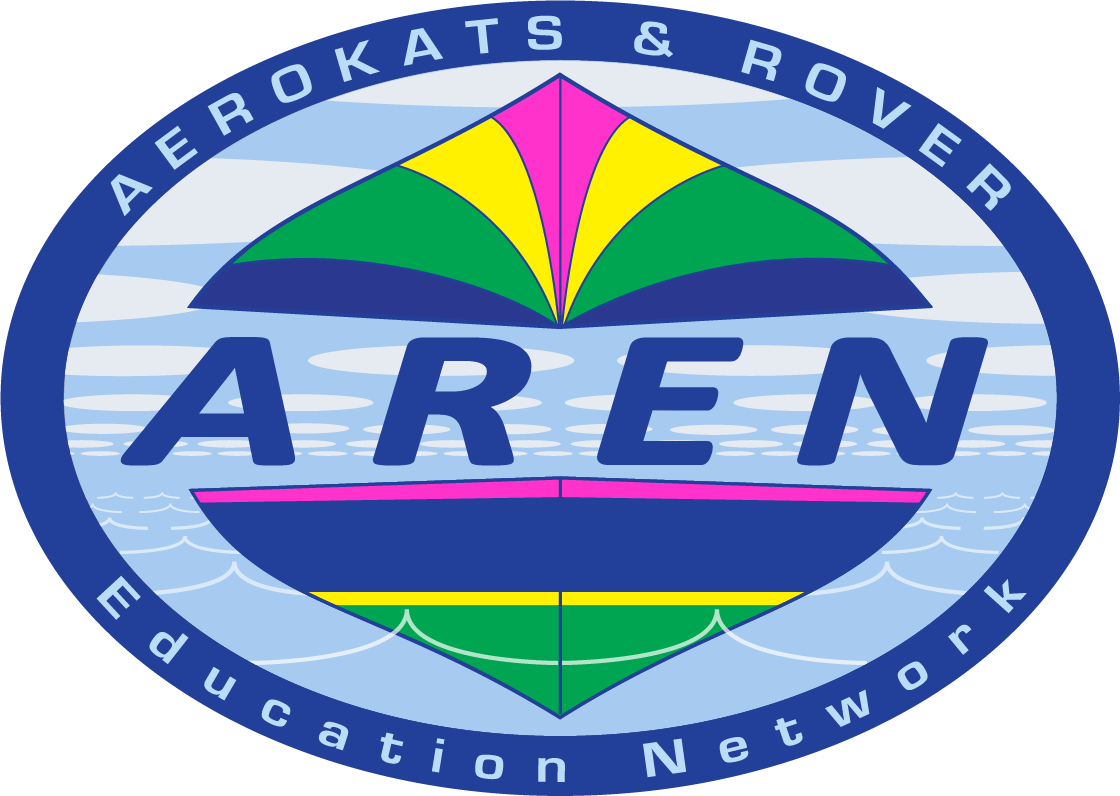 1.  10 Seconds

2.  30 Seconds

3.  The Longest Time
Steps to Success  -- Must Use the Words: Bouyancy and Gravity
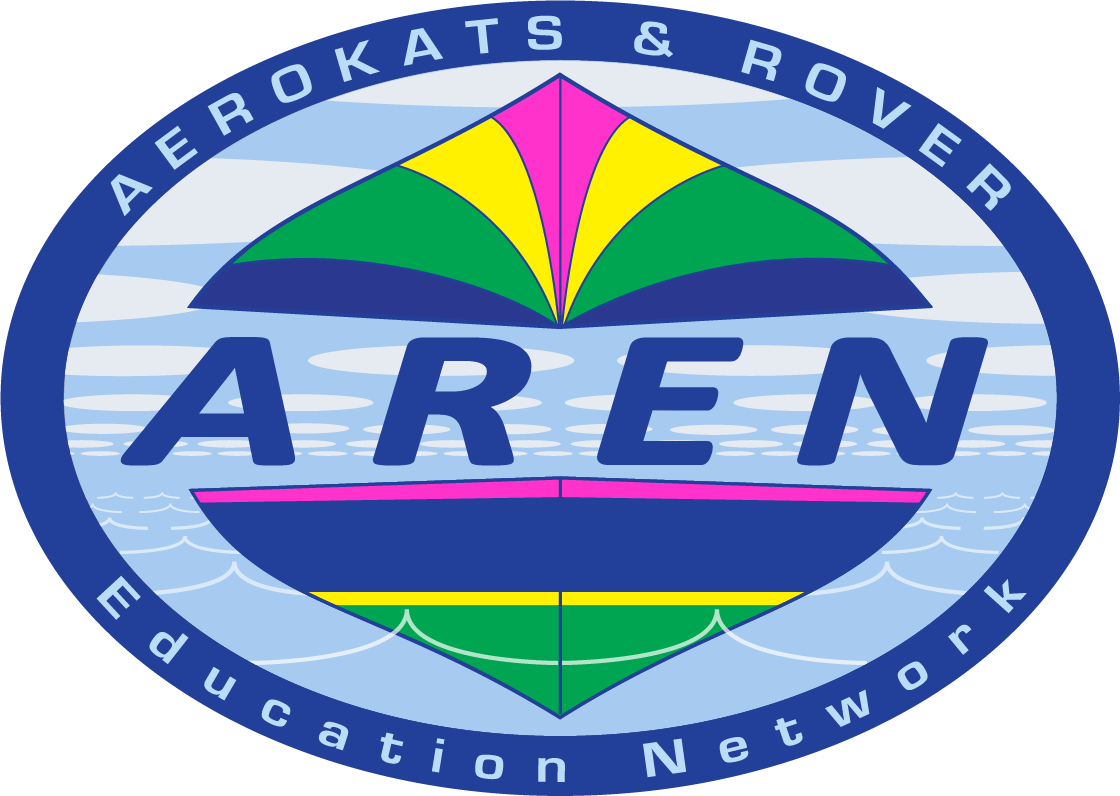 Form a Team of 4
Briefing – Discuss the Mission
Logistics – Get Supplies (clear tape, masking tape, paper, ribbon, string, paper clips, additional approved materials)
Building – Time Limit
Launch – 10 Second Countdown
Testing/Flight – Team Member Keeps Time
Analysis – Discussion of Success/Failure
Conclusion – Clean Up, Return Supplies
Today’s Challenges:
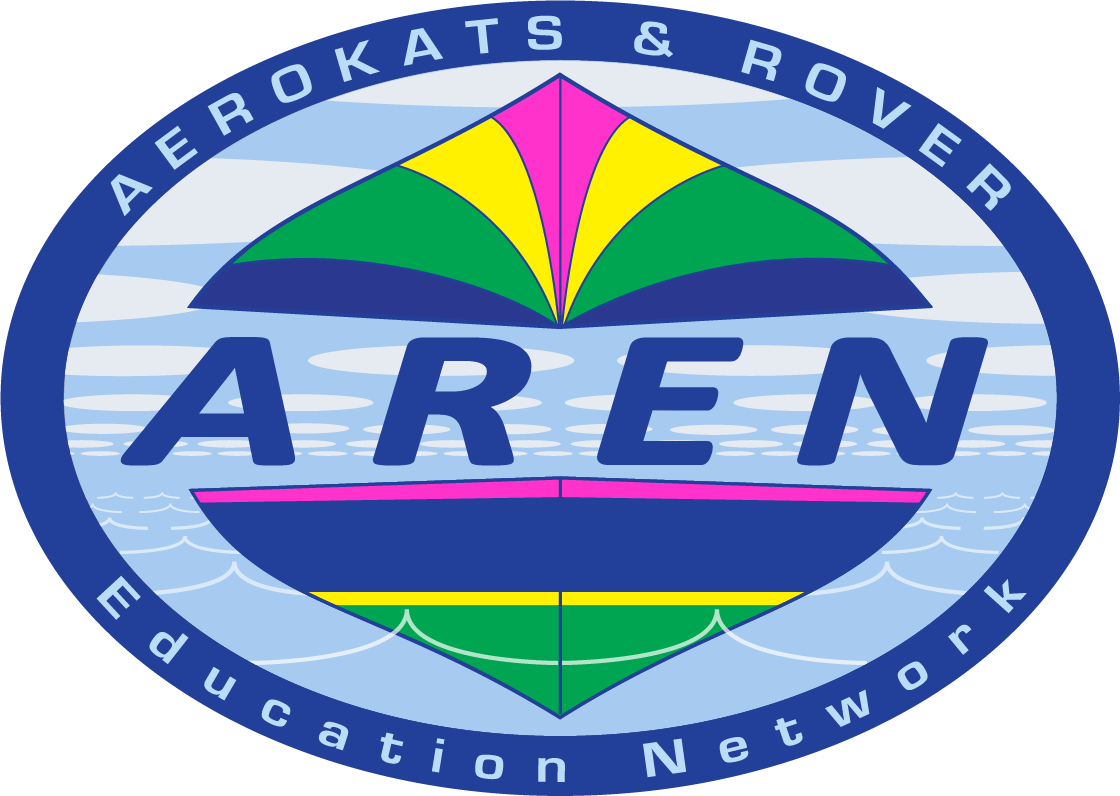 1.  10 Seconds

2.  30 Seconds

3.  The Longest Time
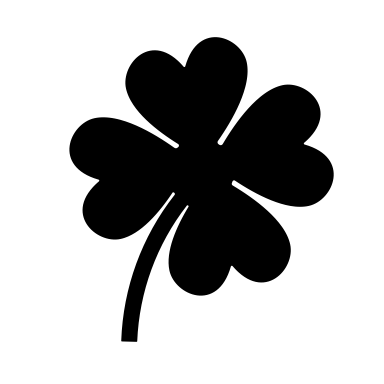 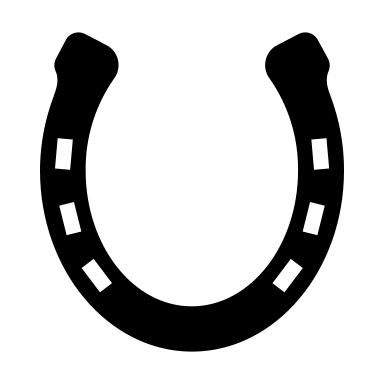 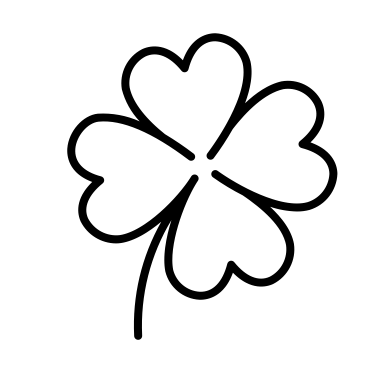 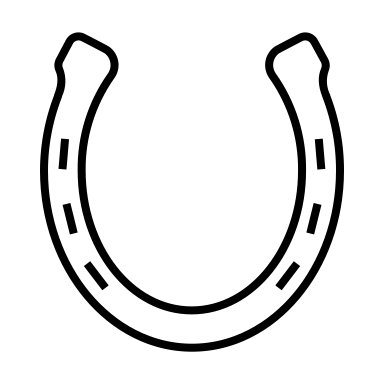 Aerodynamic Flight Challenge
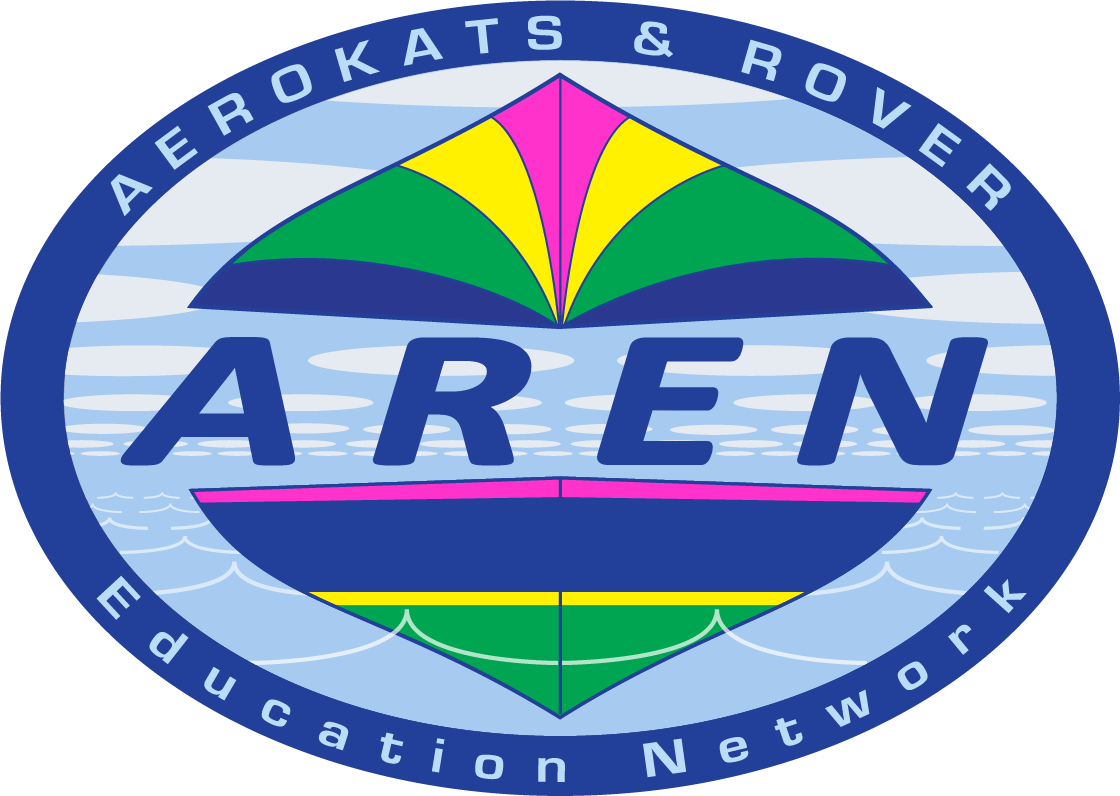 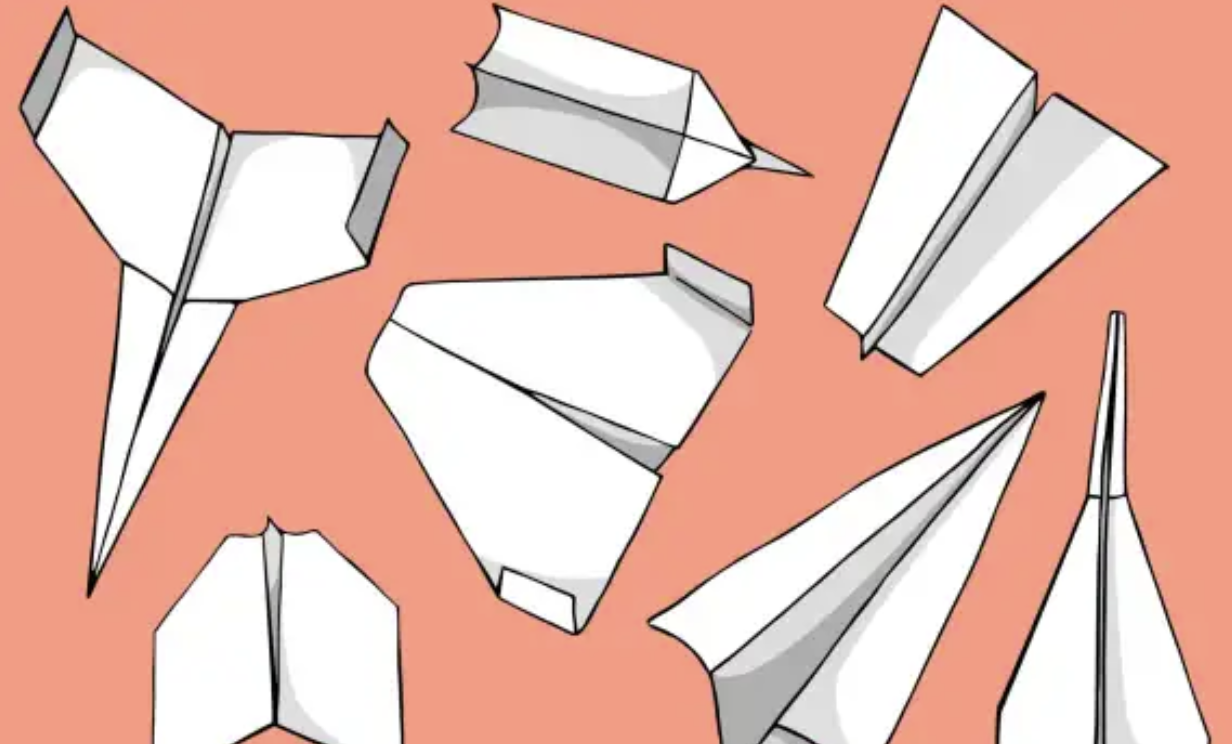 https://www.sciencefriday.com/educational-resources/paper-airplane-flight-challenge/
Today’s Challenges:
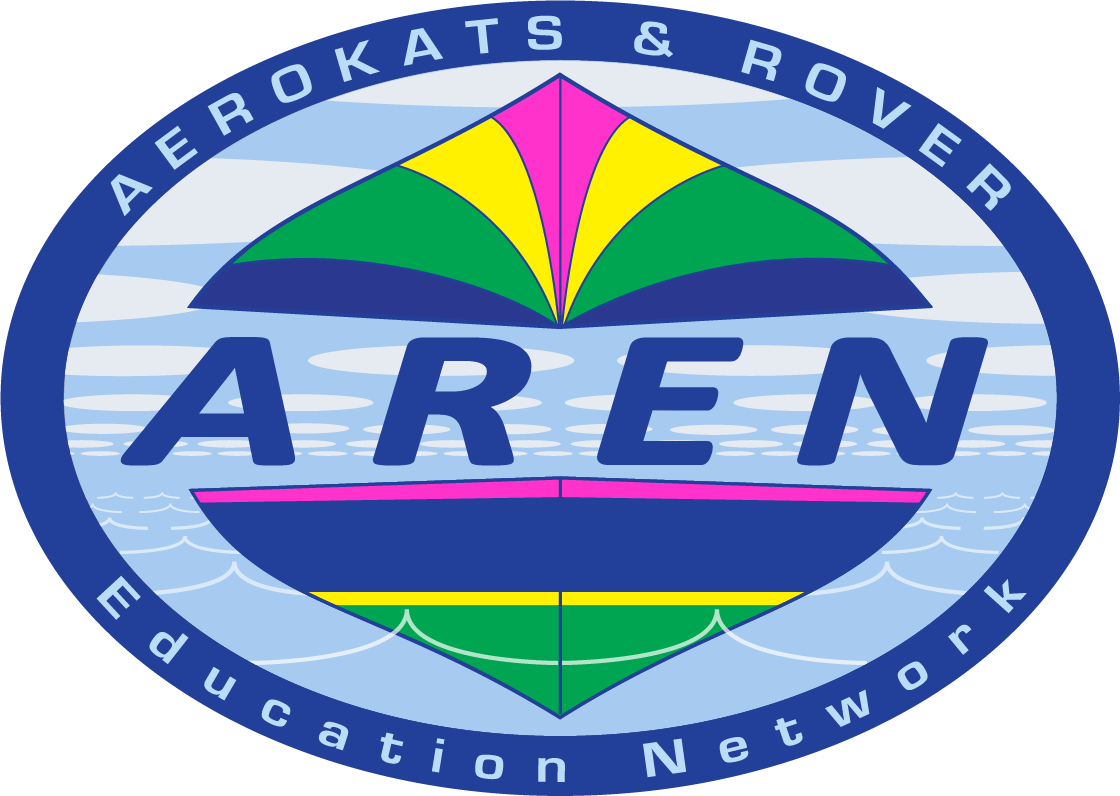 Greatest Distance I 

Greatest Distance II
Steps to Success – Must use the words for the:4 Forces of Flight
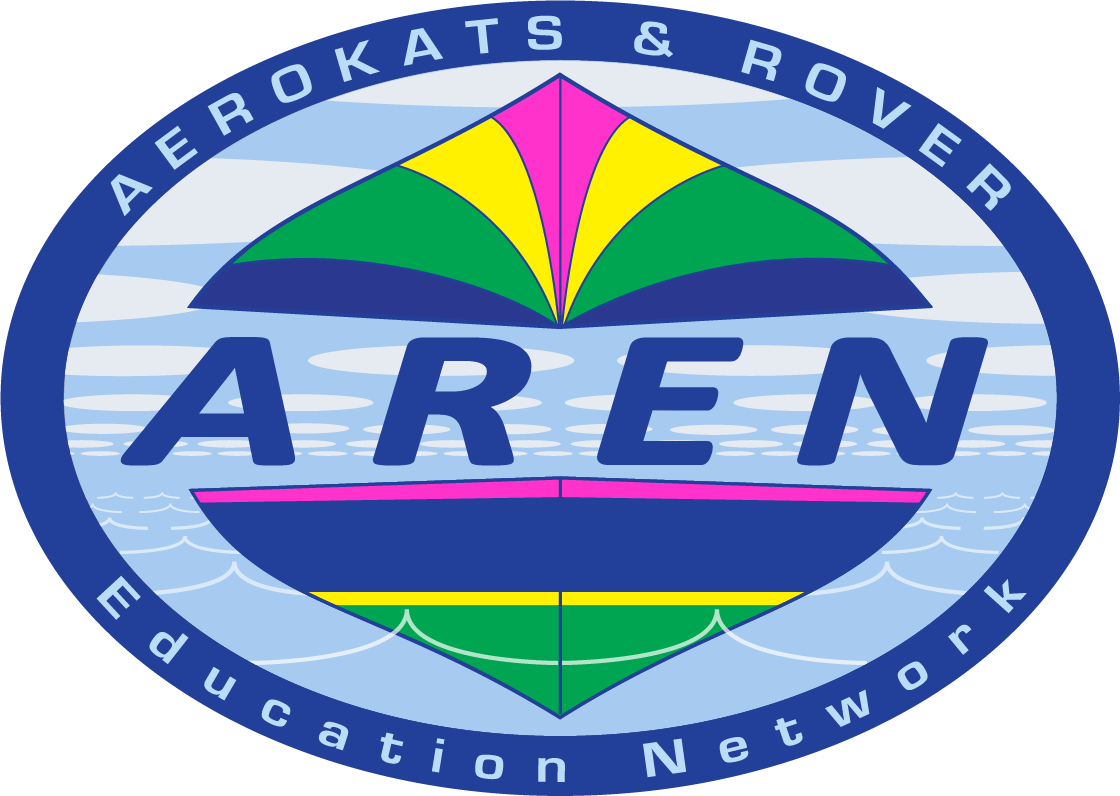 Form a Team of 4
Briefing – Discuss the Mission
Logistics – Get Supplies (paper)
Building – Time Limit
Launch – 10 Second Countdown
Testing/Flight – Team Member Records Distance
Analysis – Discussion of Success/Failure
Conclusion – Clean Up, Return Supplies
Today’s Challenges:
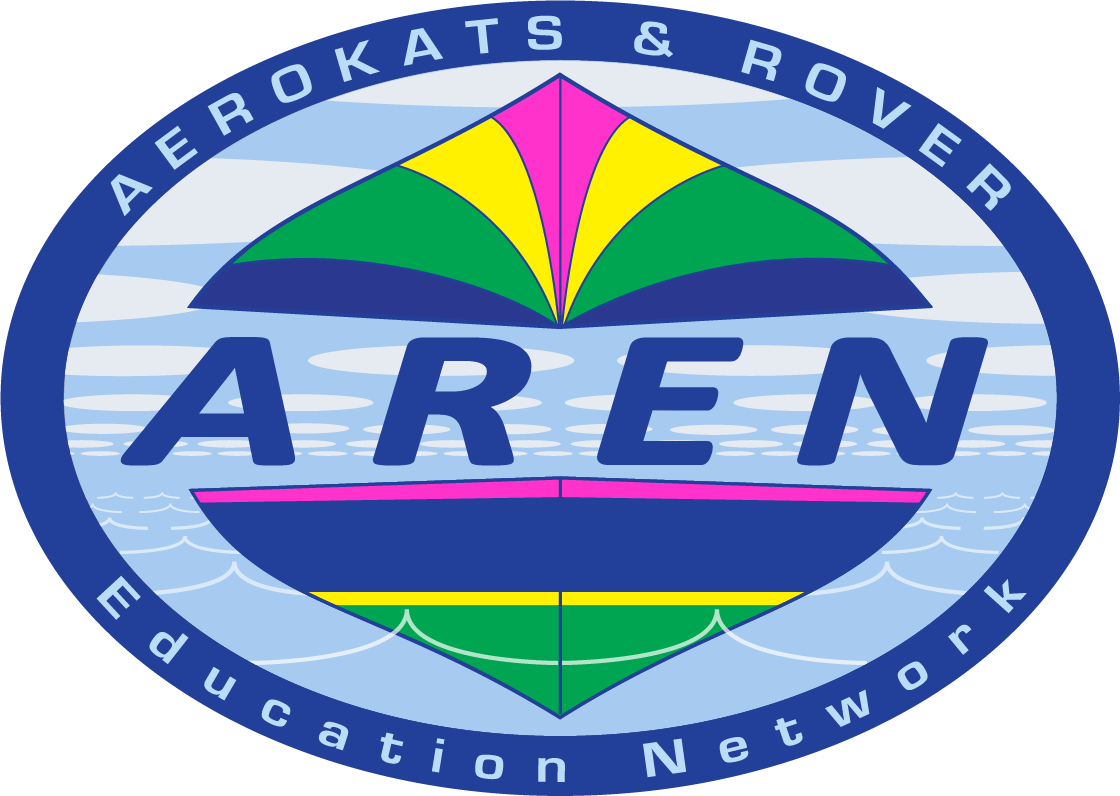 Greatest Distance I

Greatest Distance II
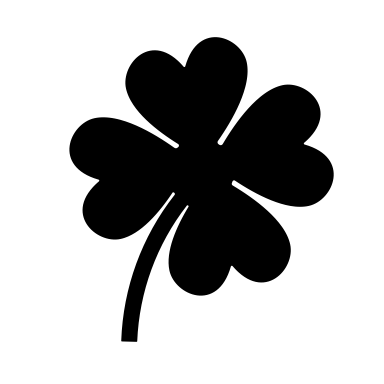 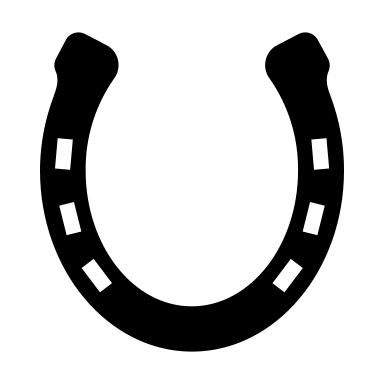 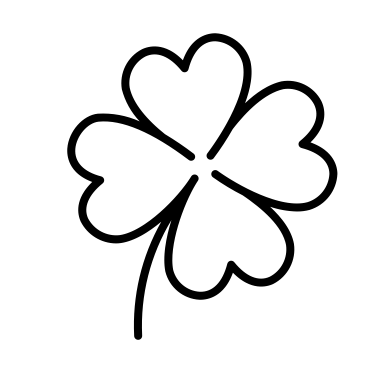 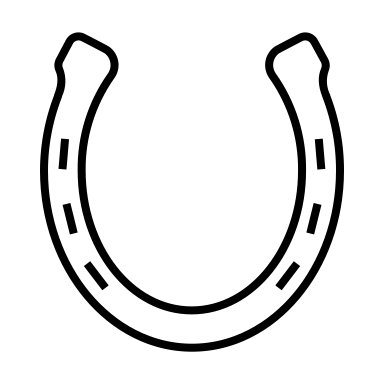 Kites – What force is missing?  Explain!
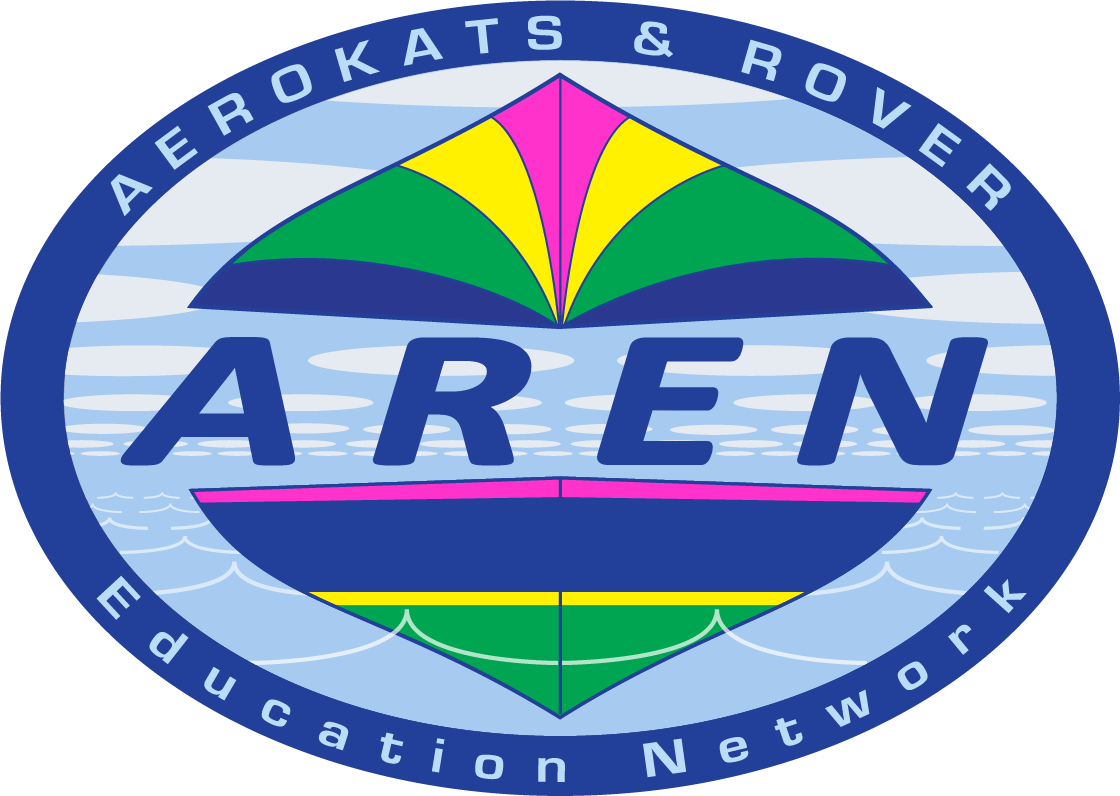 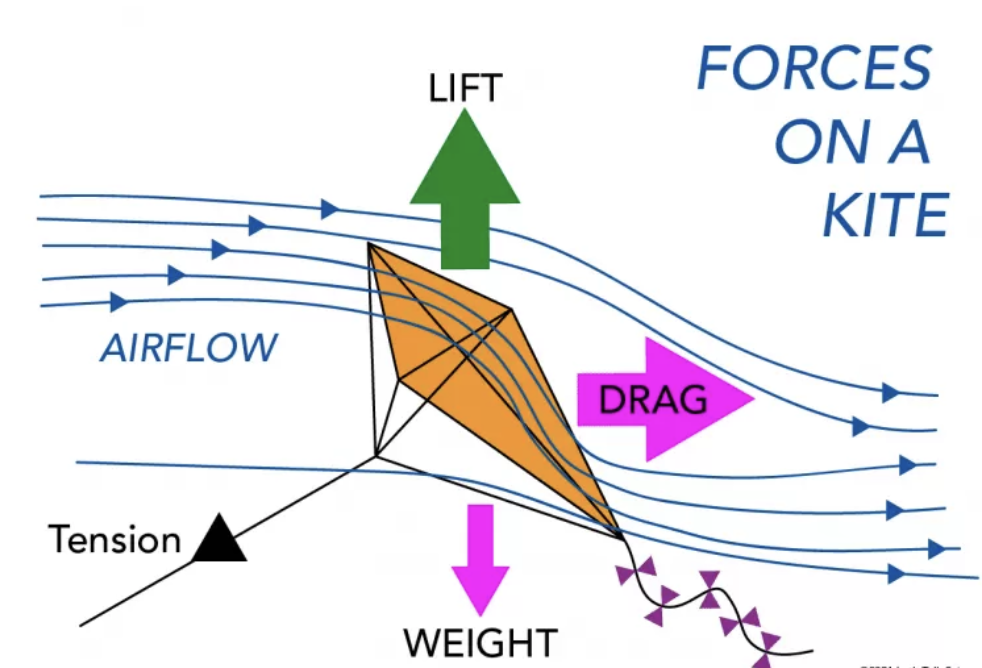 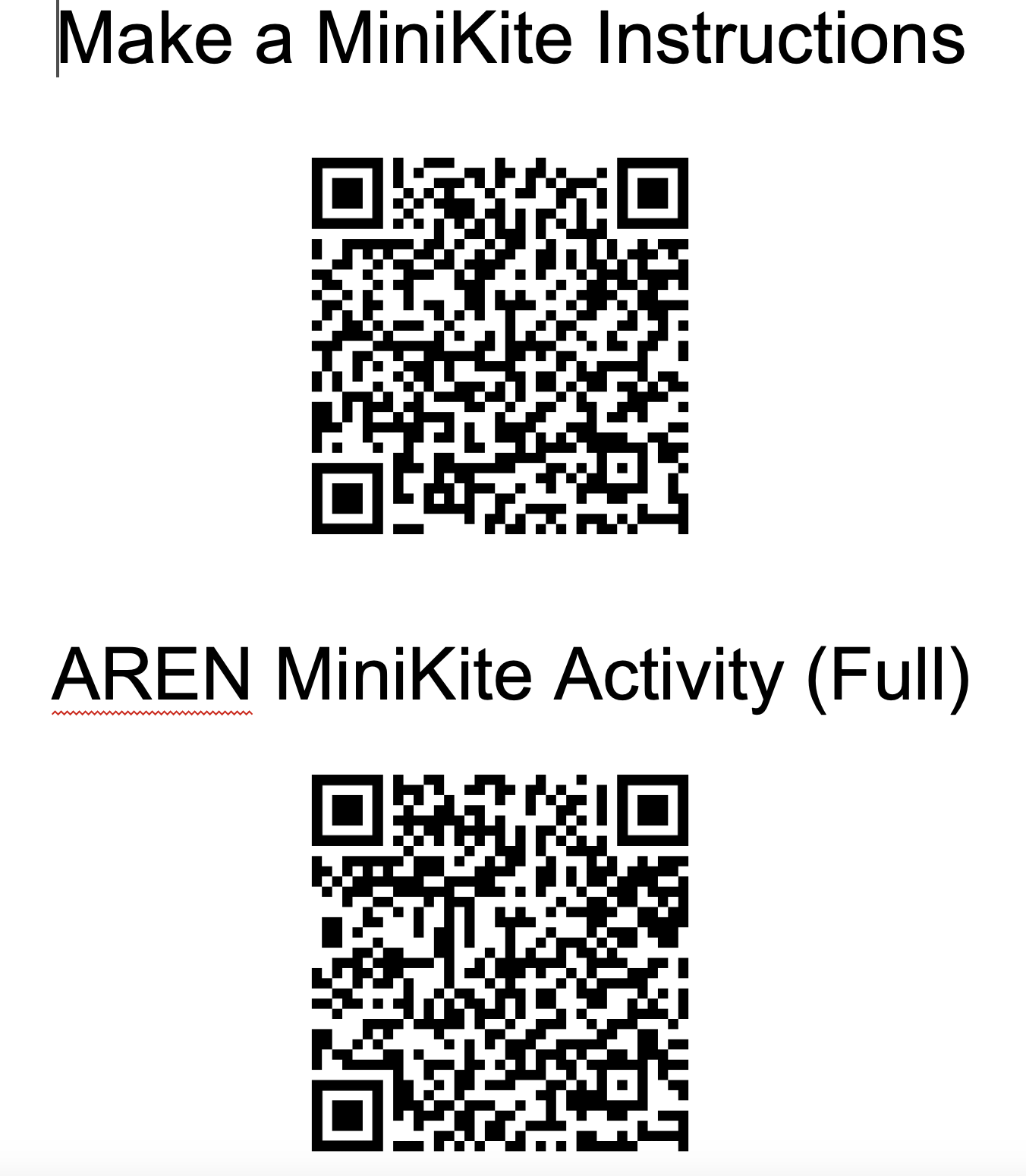 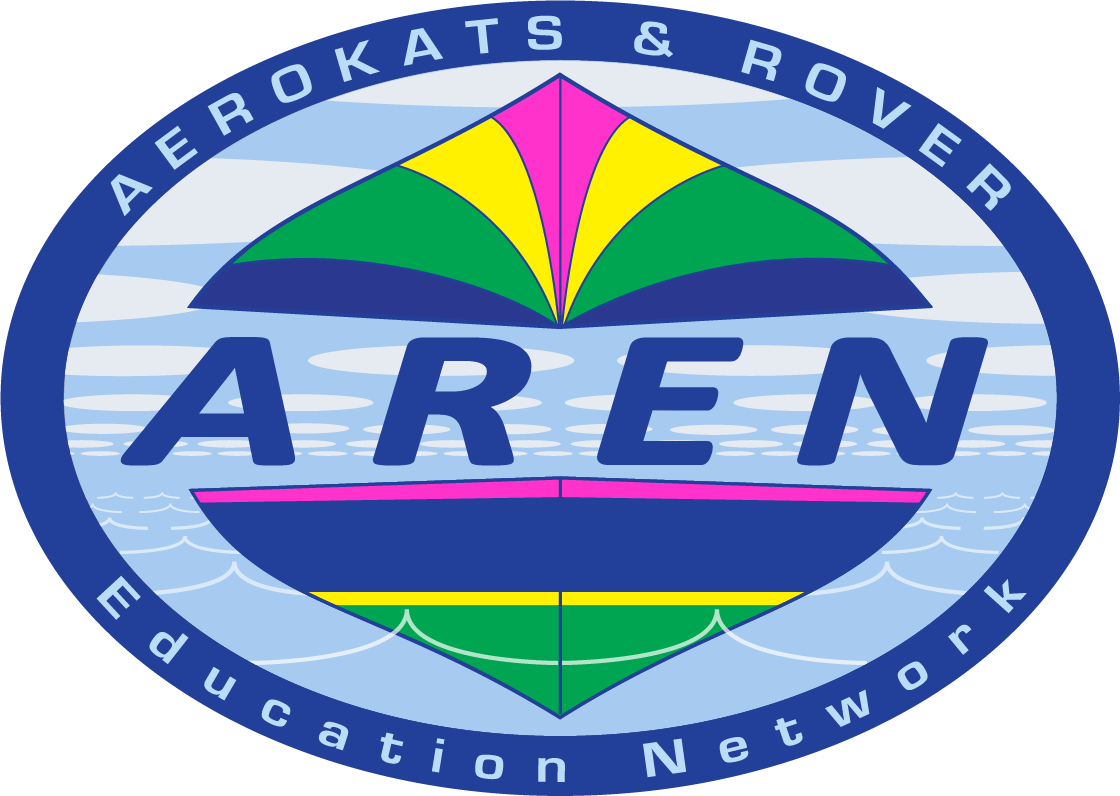 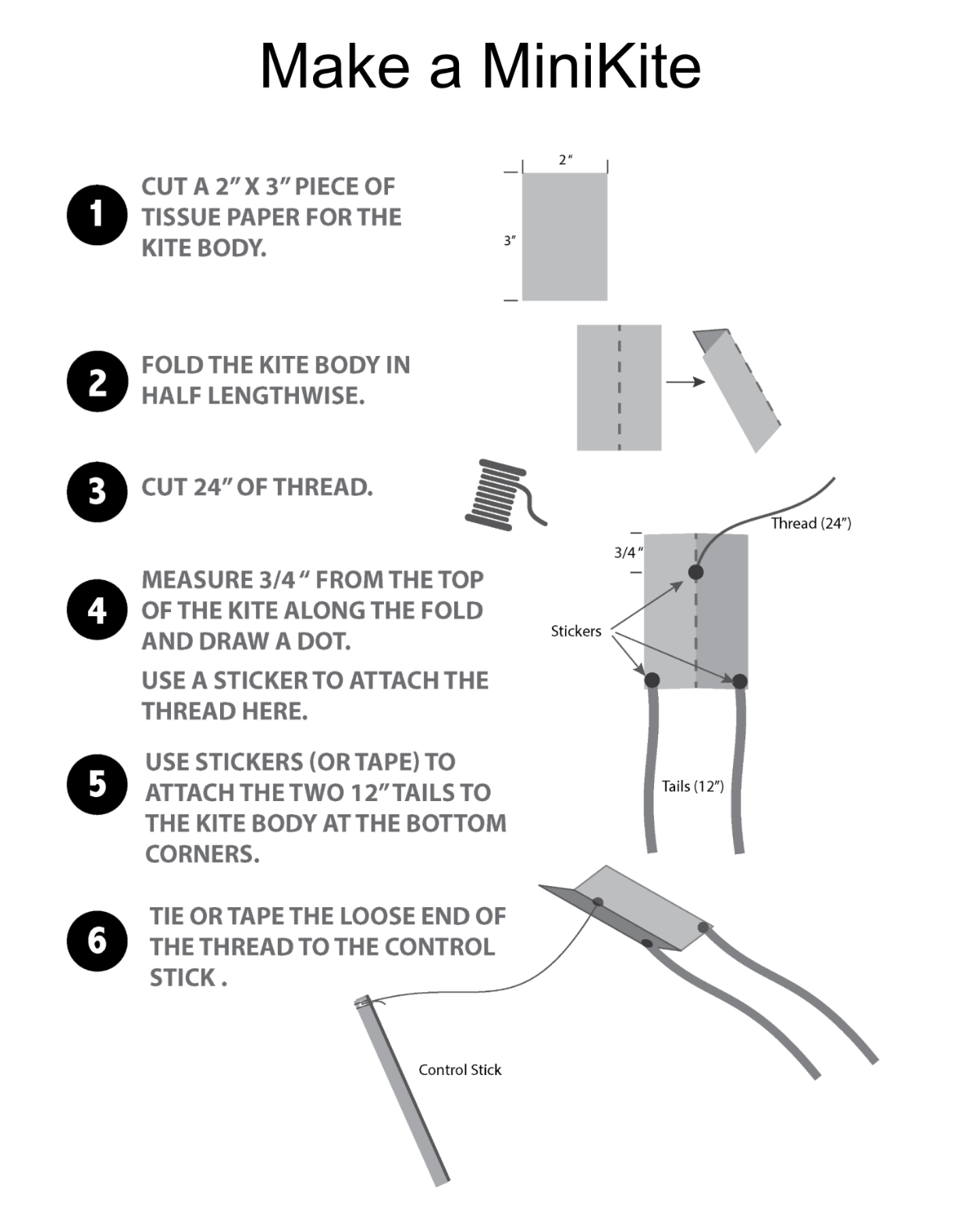 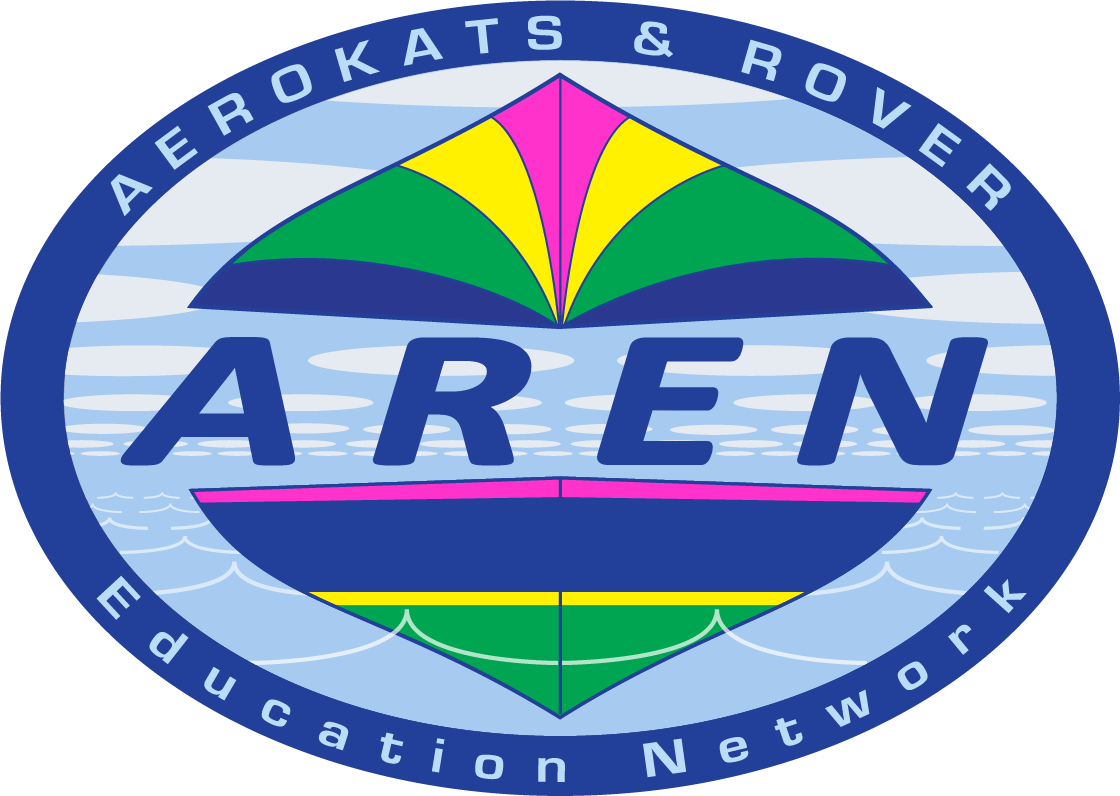 Workshop Goals
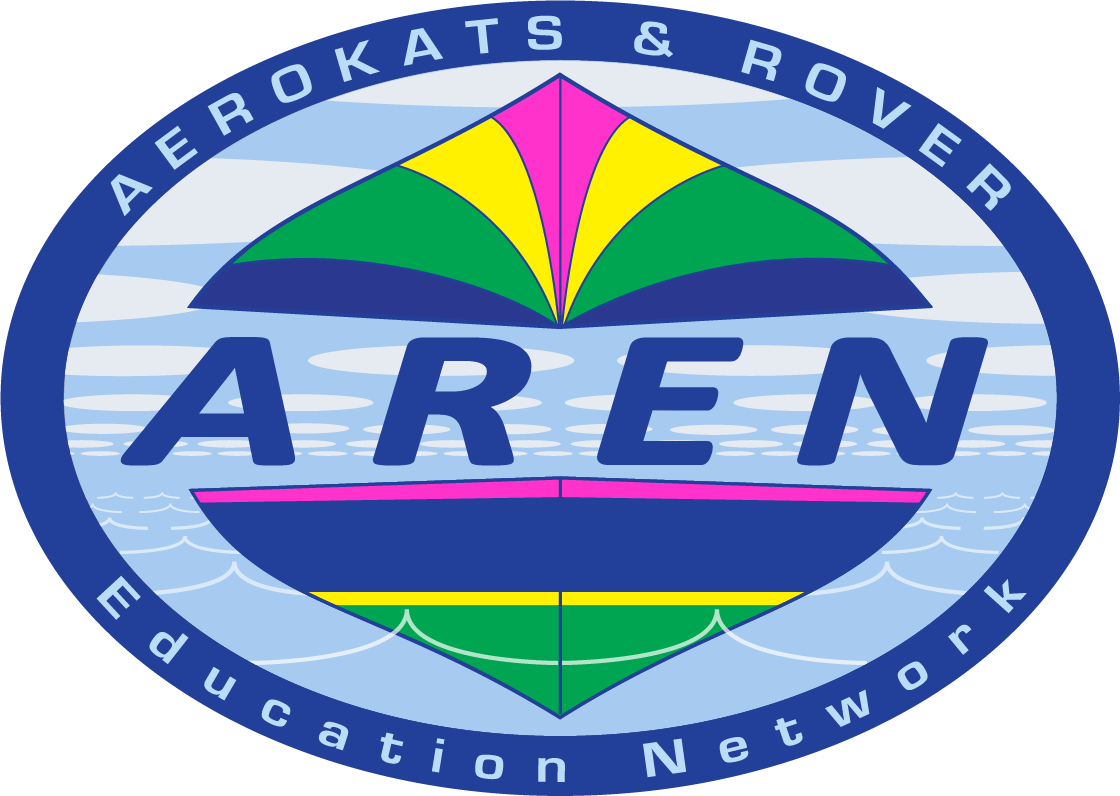 Participants will be able to:

Know the four forces of flight.

Apply the four forces of flight within the state standards on Forces and Interactions.

Apply the forces of flight to different examples.
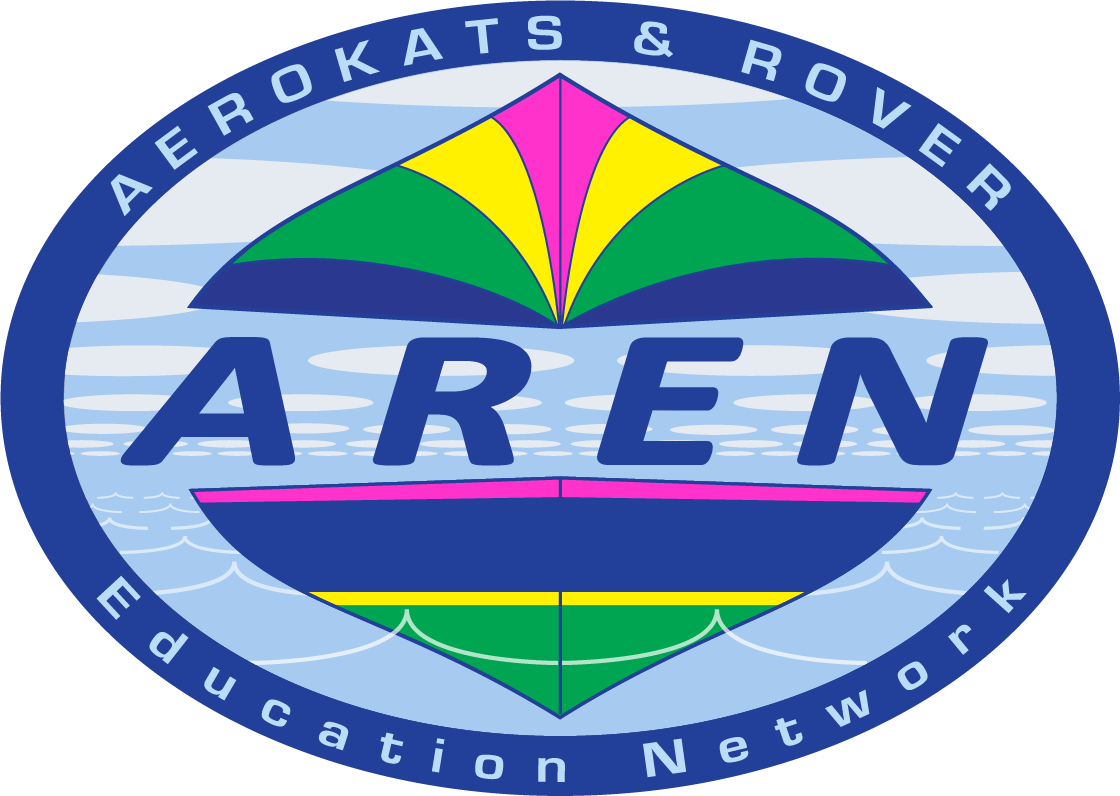 Forces of Flight
DAVID BYDLOWSKI and Lisa Ogiemwonyi
 WAYNE RESA / NASA’s AREN Project
bydlowd@resa.net  and  ogiemwl@resa.net
March 7, 2025 – MSTA – 11:00 am